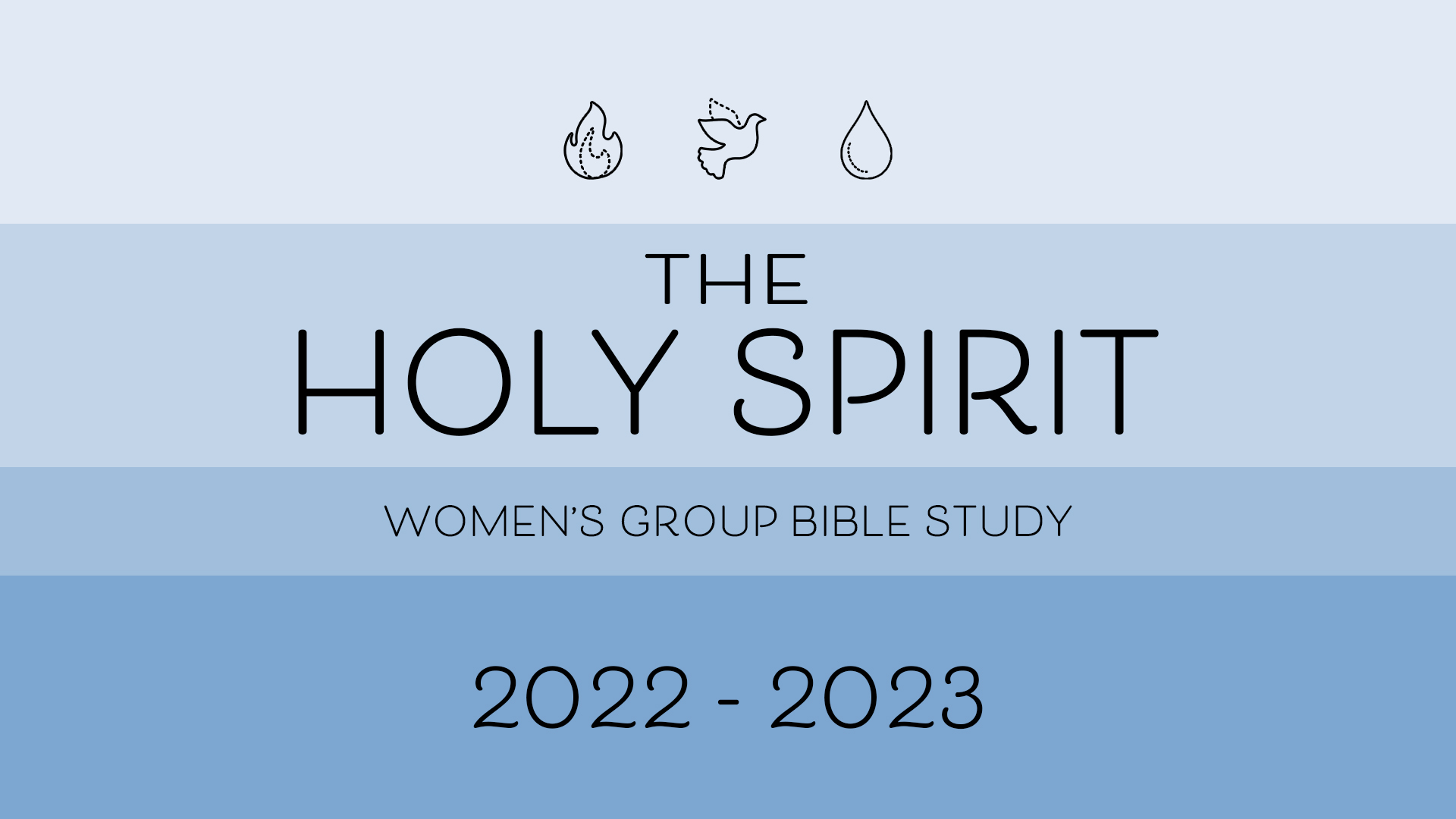 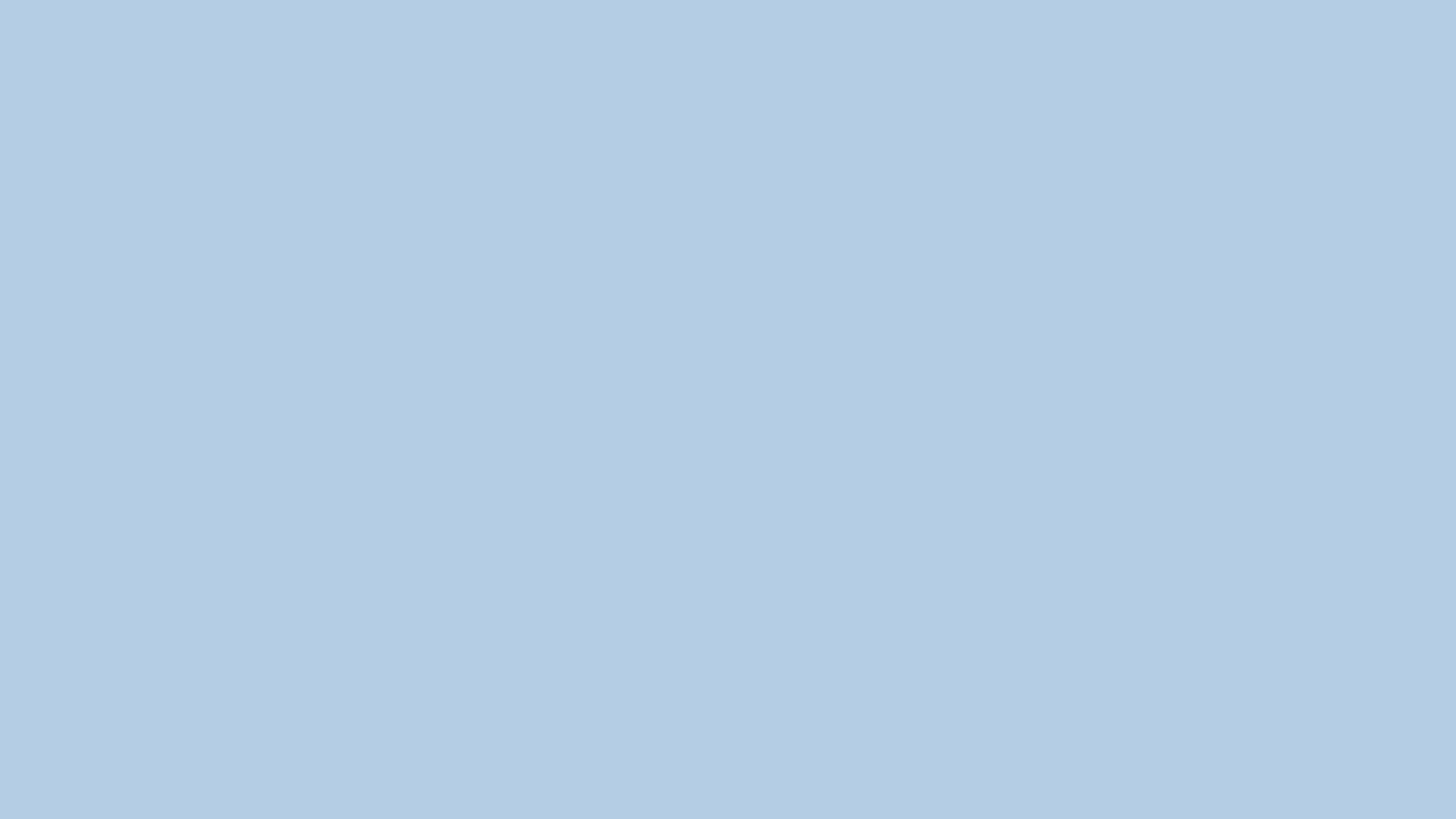 Announcements & Reminders
Volunteers needed for SHINE ministry—buddies, coaches, leaders
Heads up: Global Awareness Week, Nov. 8th 
Two events this Saturday, October 22nd:
Rise Up Boston! (Moms In Prayer), 9:00-3:30
How to Navigate Life: the New Science of Finding Yourself and Your Way in School, Work, and Beyond, with Belle Liang, 7-8:30pm
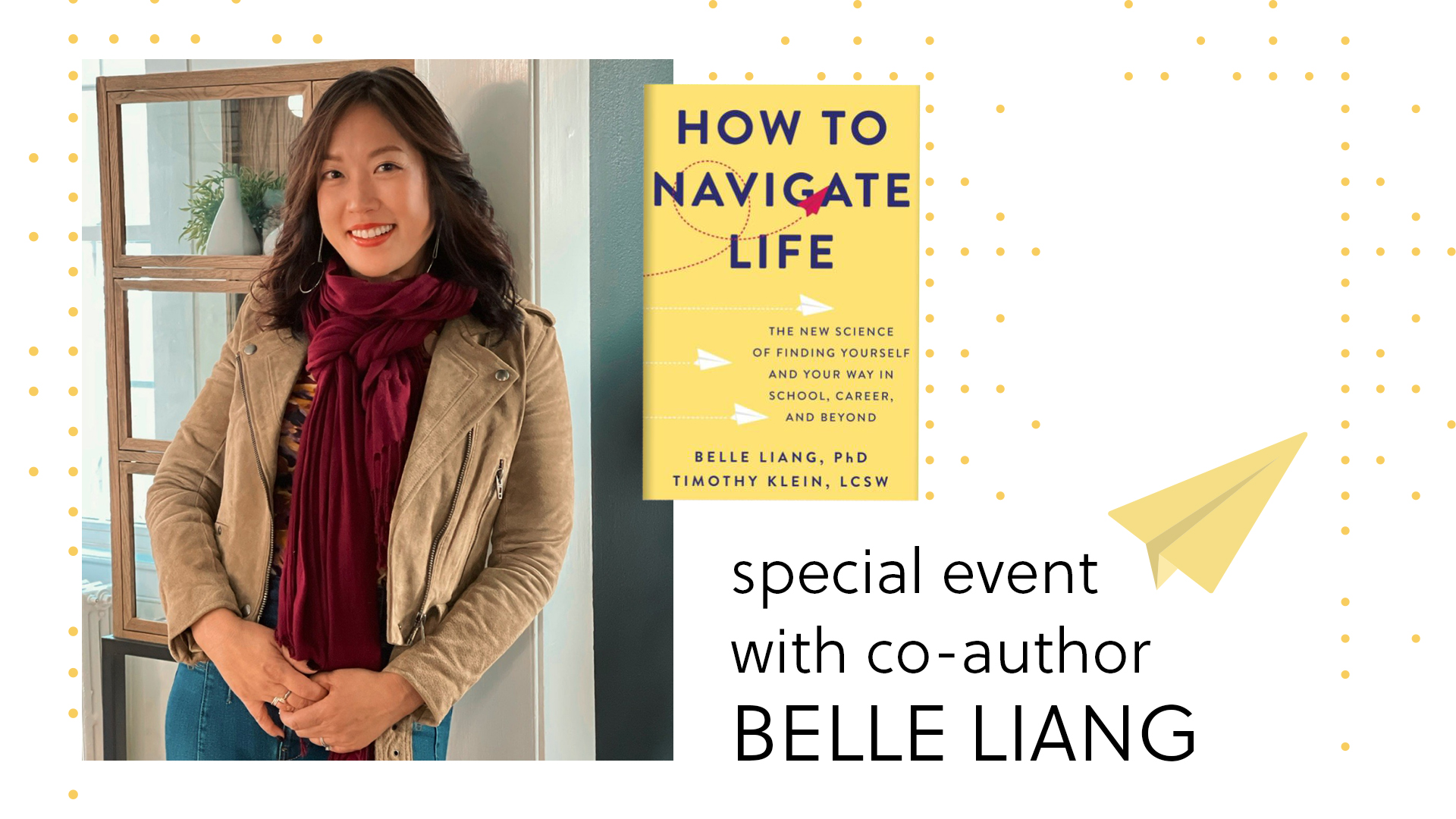 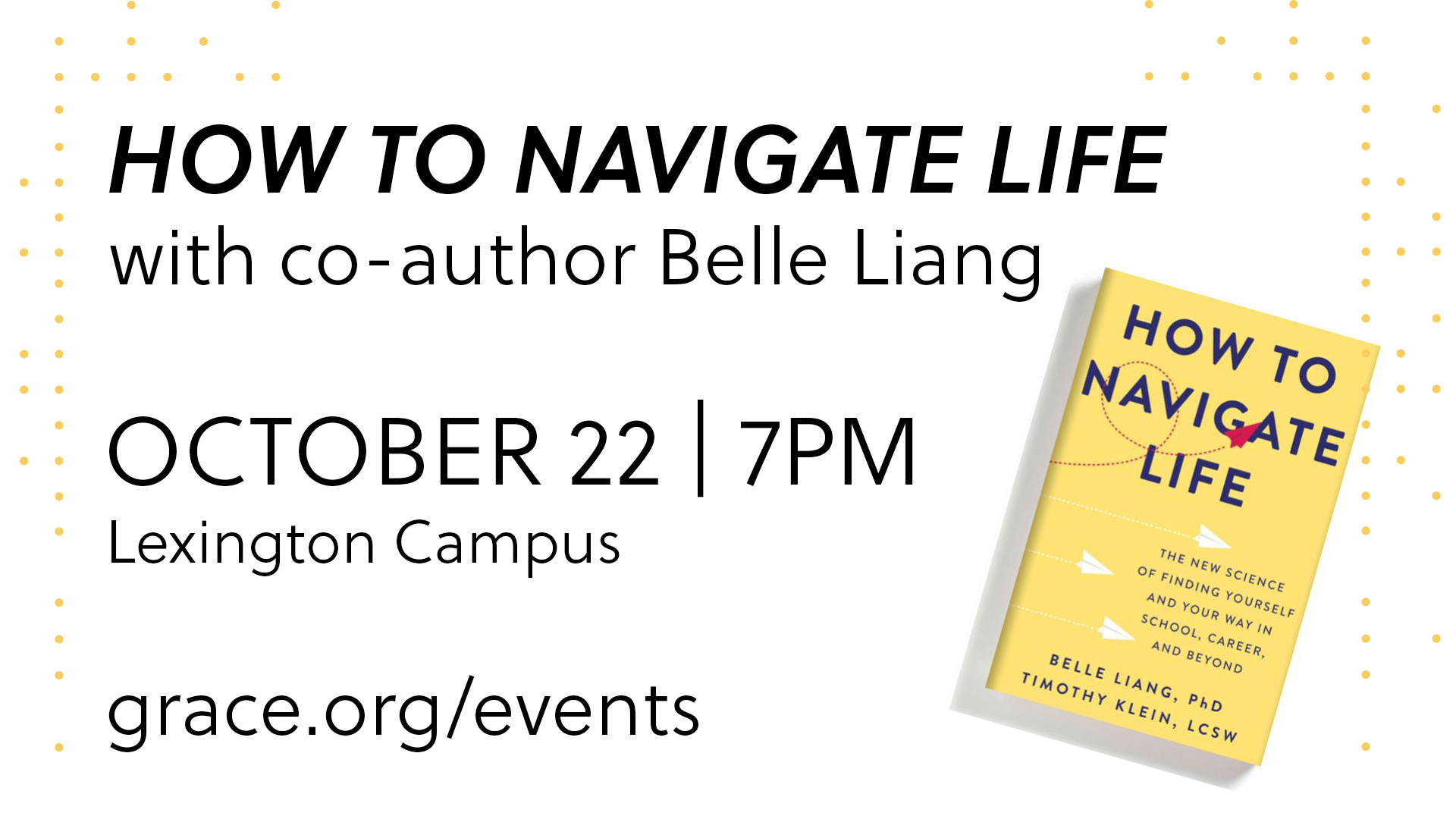 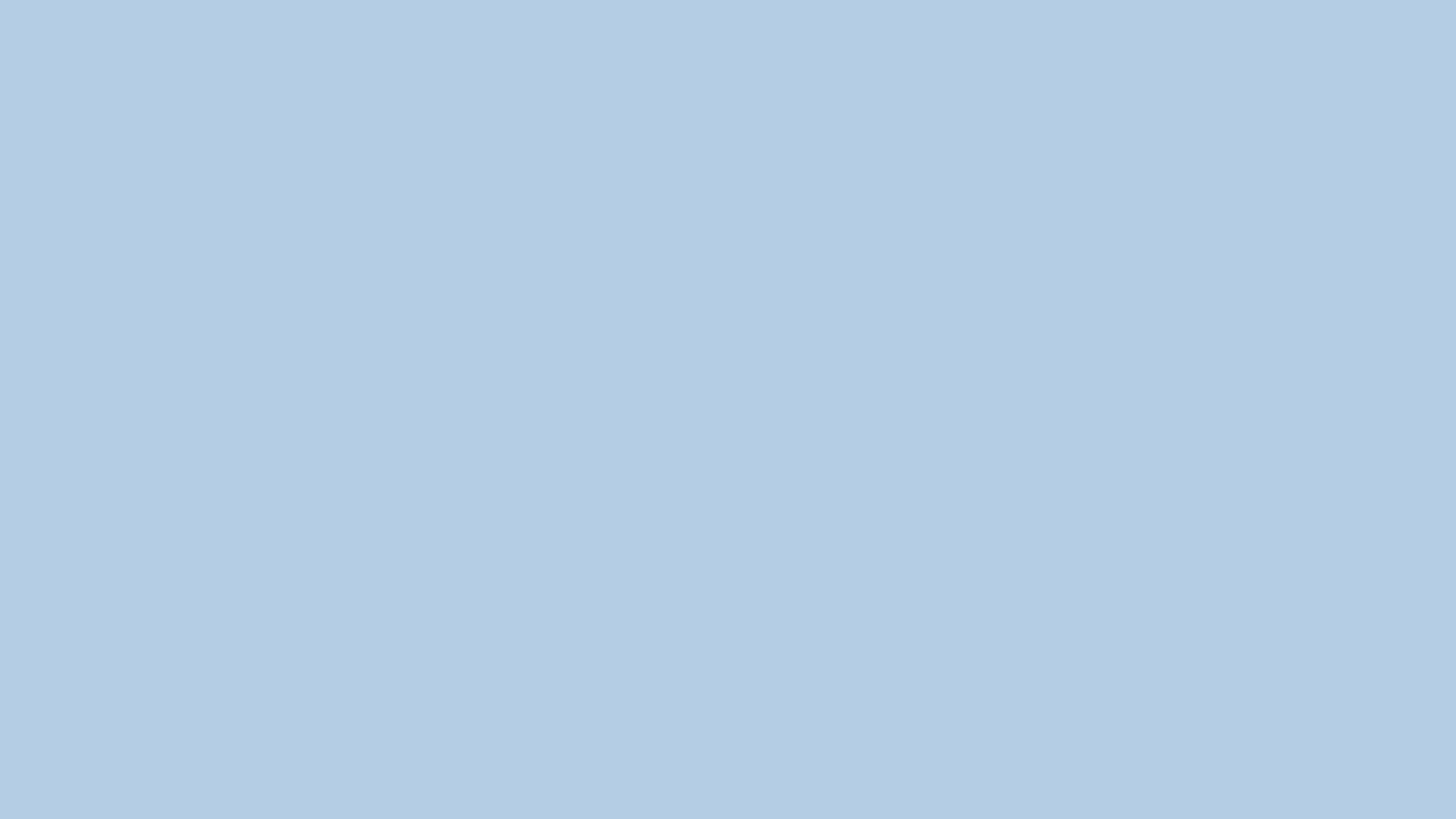 Background: 1 & 2 Chronicles
Chronicles→1 & 2 Chronicles
covenant hope, God’s faithfulness
key themes: messianic king, restoring the temple
God’s promises to faithful kings (especially David and Solomon)
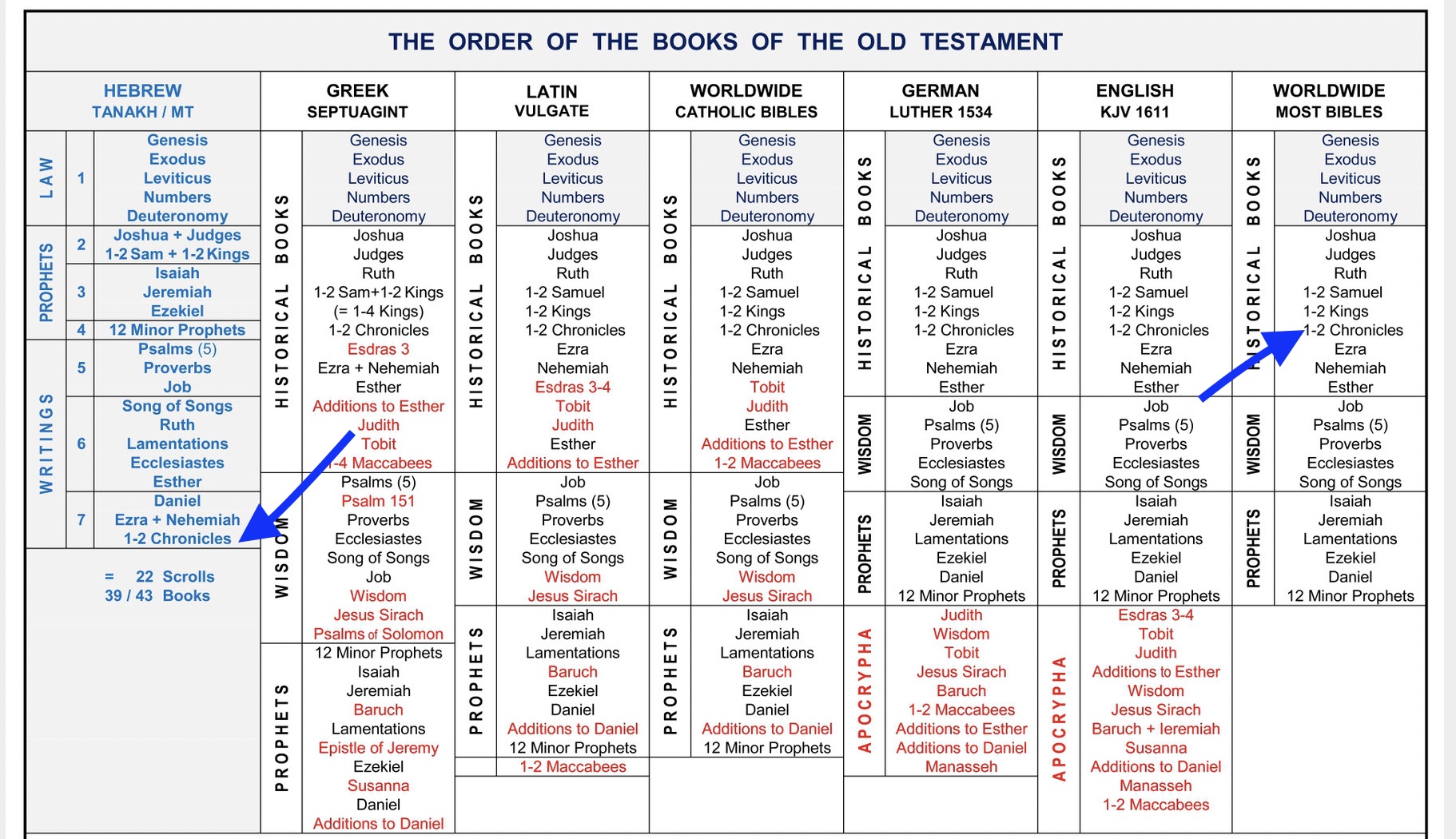 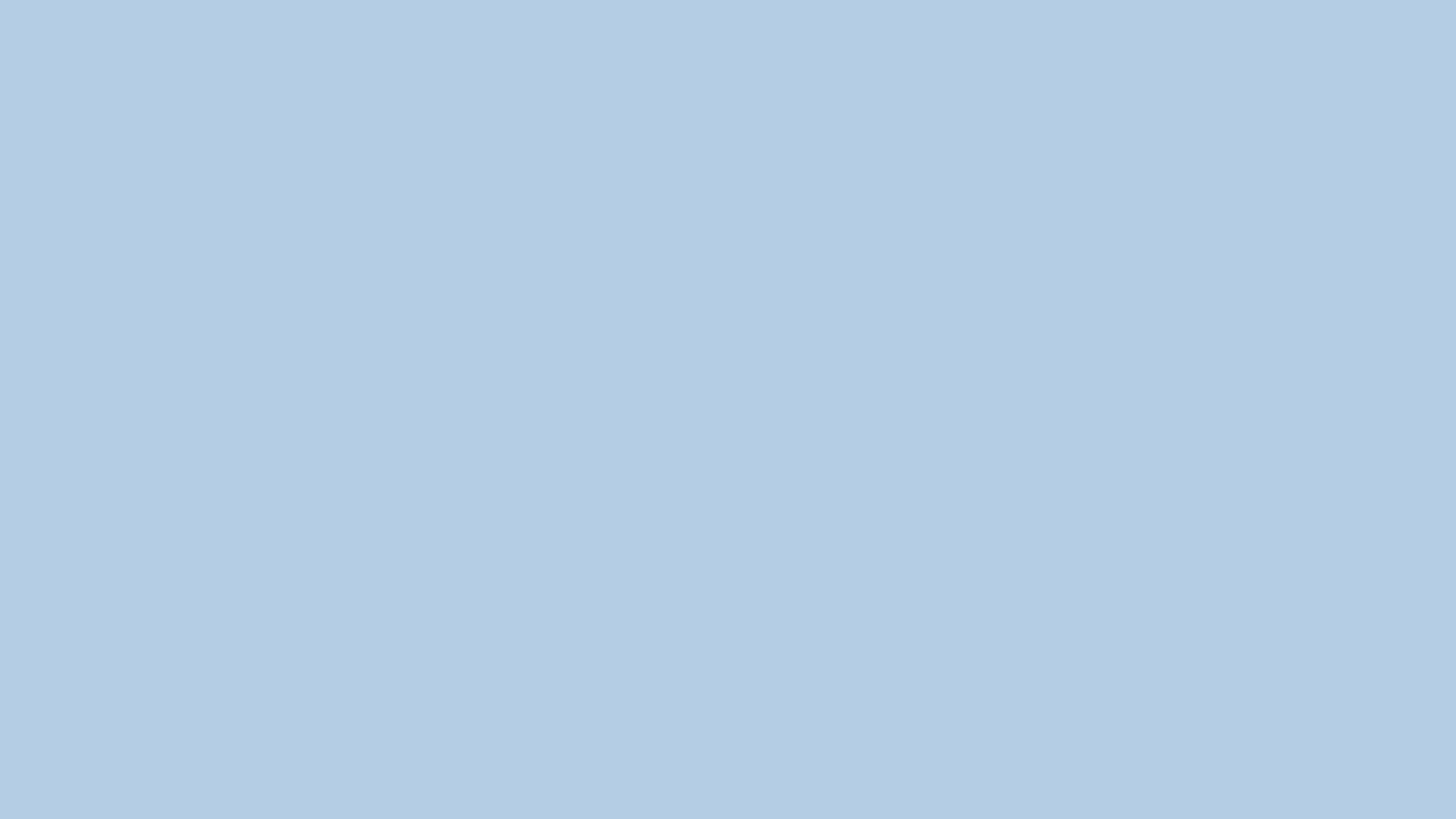 Background: 1 & 2 Chronicles
Titles:
Hebrew: “the book of the annals”
Septuagint: “things omitted concerning the kings of Judah”
Vulgate: “chronicle of the whole sacred history”
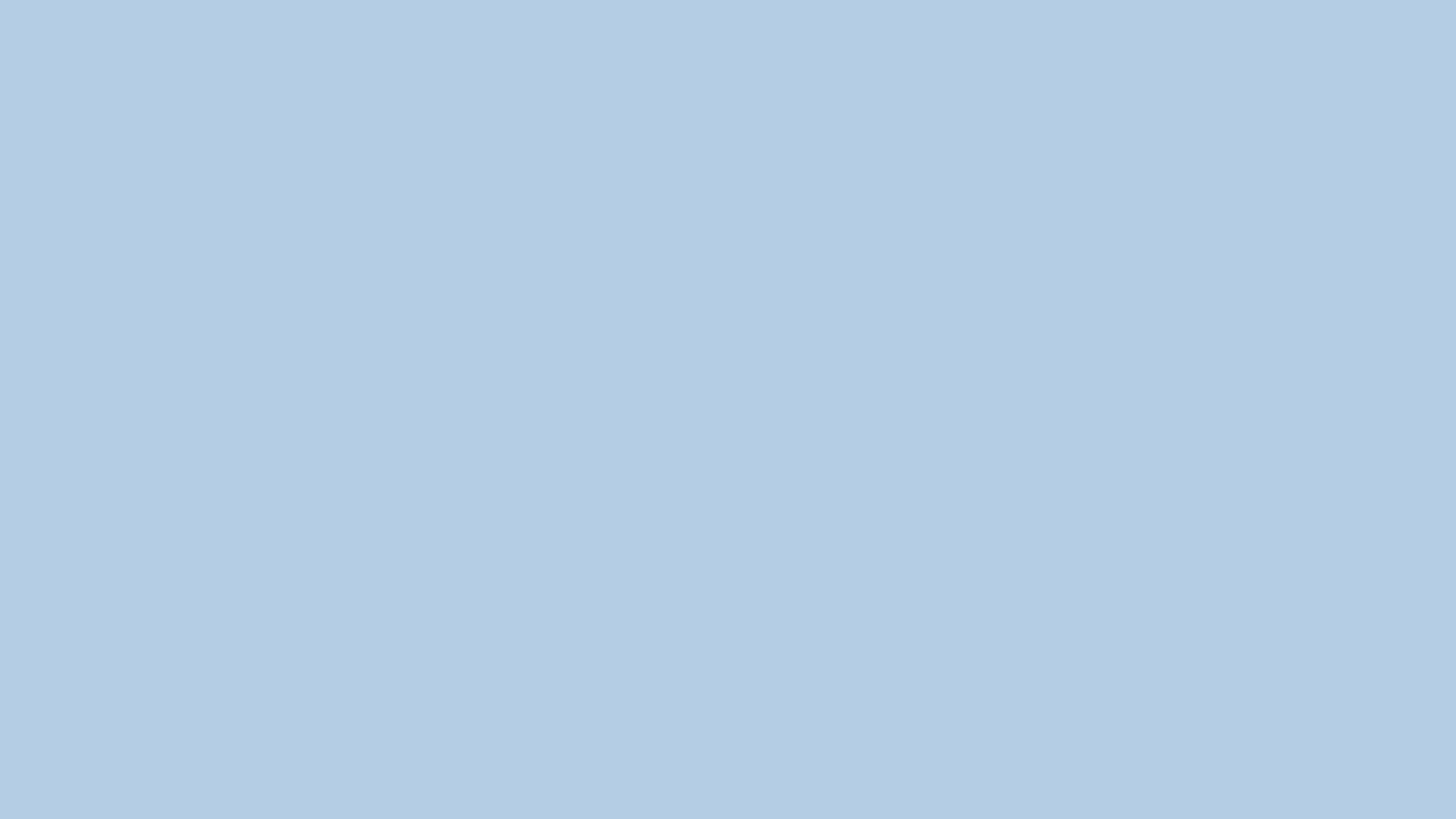 2 Chron. 15:1-9
1 The Spirit of God came on Azariah son of Oded. 2 He went out to meet Asa and said to him, “Listen to me, Asa and all Judah and Benjamin. The Lord is with you when you are with him. If you seek him, he will be found by you, but if you forsake him, he will forsake you.
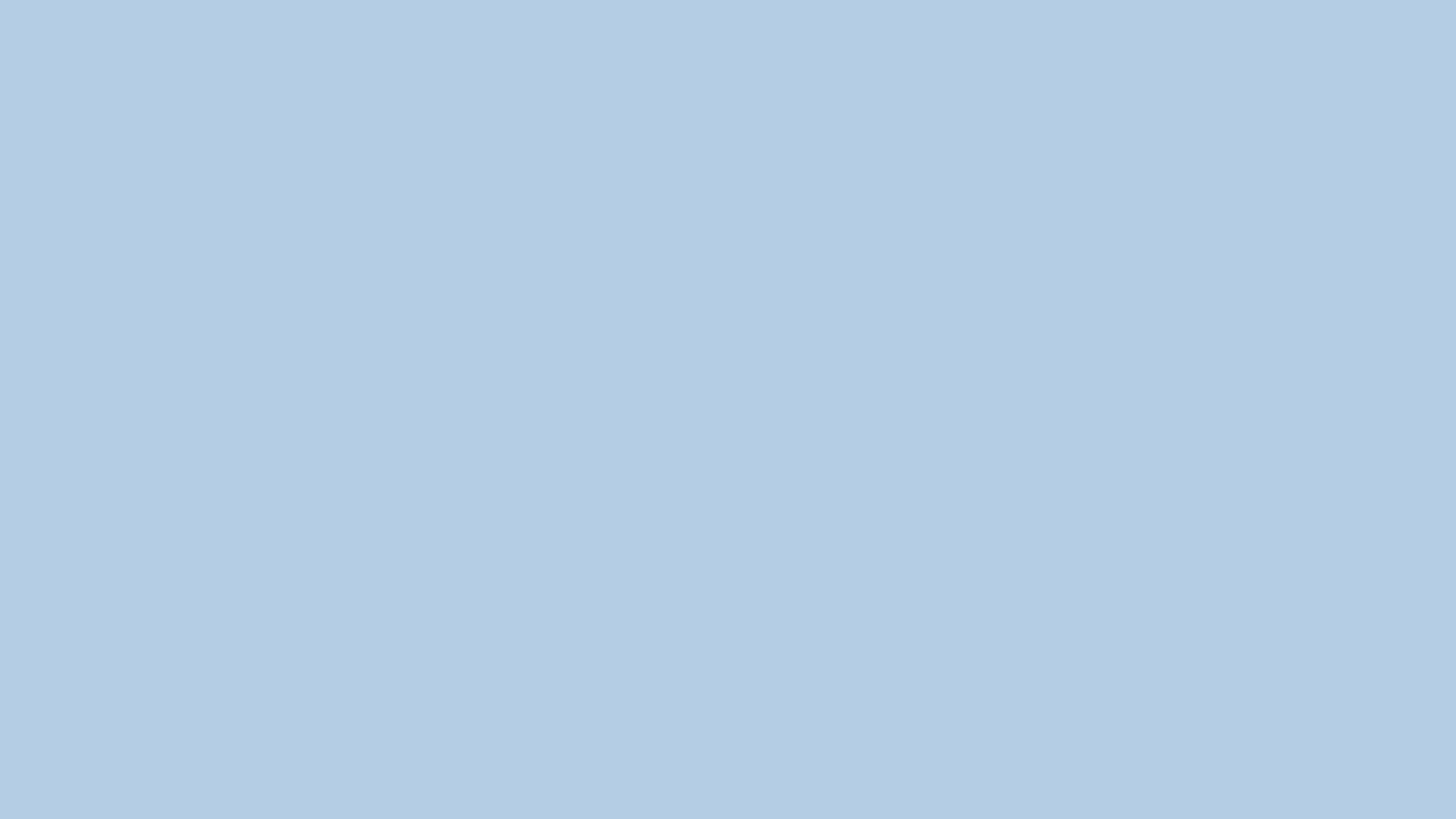 2 Chron. 24:17-20
17 After the death of Jehoiada, the officials of Judah came and paid homage to the king, and he listened to them. 18 They abandoned the temple of the Lord, the God of their ancestors, and worshiped Asherah poles and idols. Because of their guilt, God’s anger came on Judah and Jerusalem. 19 Although the Lord sent prophets to
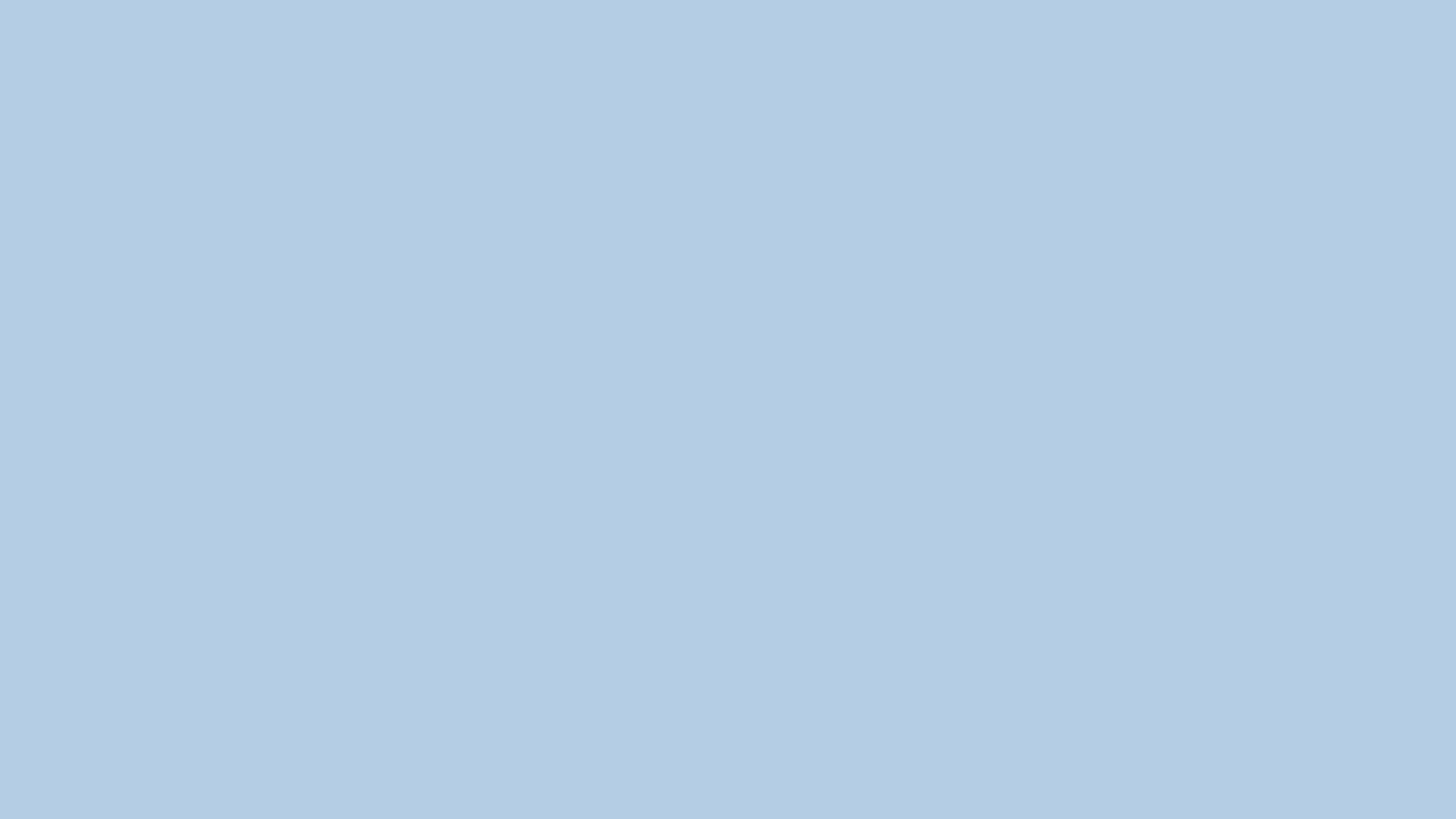 2 Chron. 24:17-20, cont.
the people to bring them back to him, and though they testified against them, they would not listen.

20 Then the Spirit of God came on Zechariah son of Jehoiada the priest.
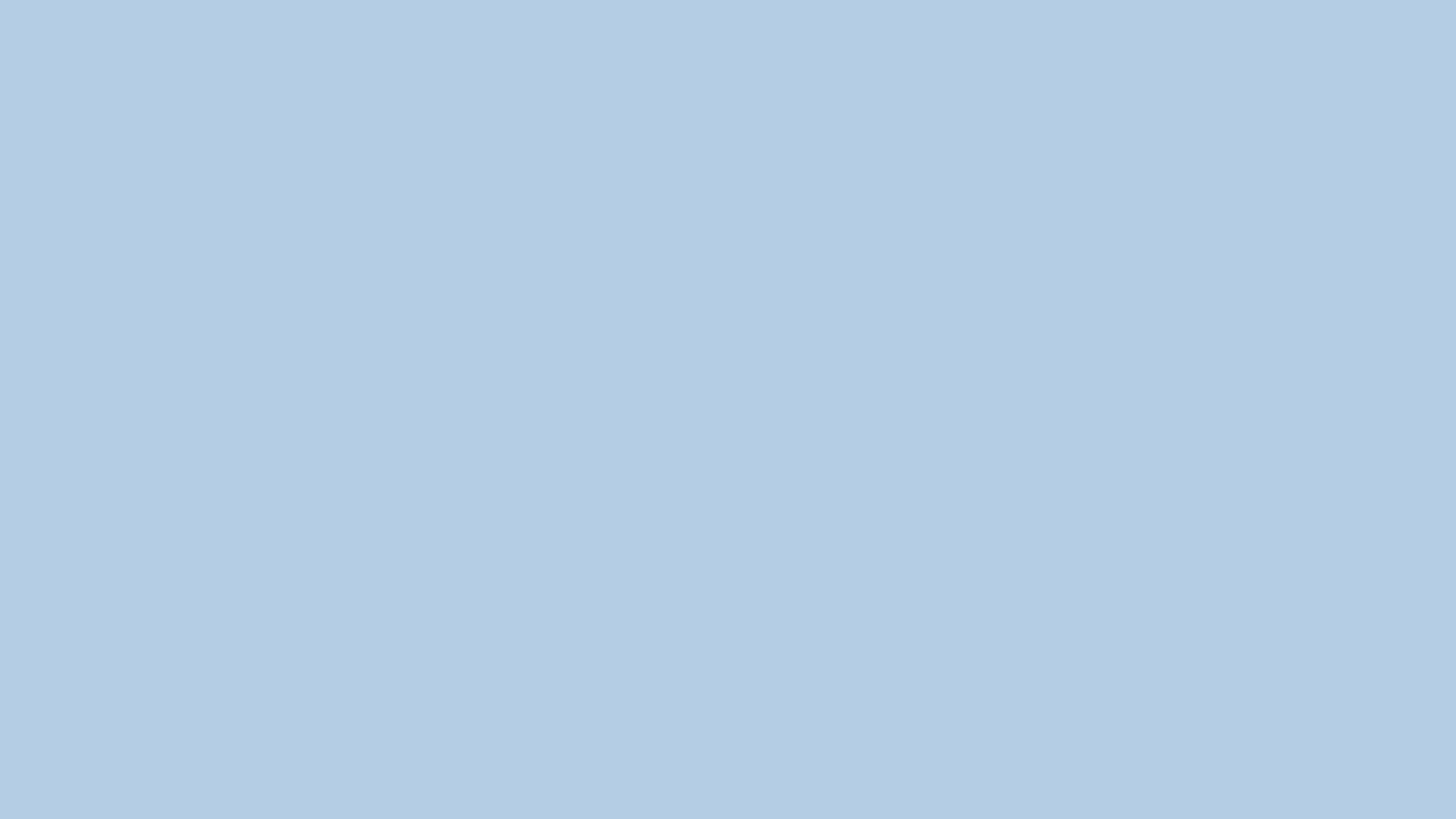 Background: Nehemiah
Ezra-Nehemiah
some of the exiles return to Jerusalem
3 key leaders: Zerubbabel, Ezra, and Nehemiah
rebuilding: temple, community, city (walls)
festival (chh. 8-12): seven days of Torah, Feast of Booths, confess sins, rededication to the Torah
ch. 13: continued disobedience
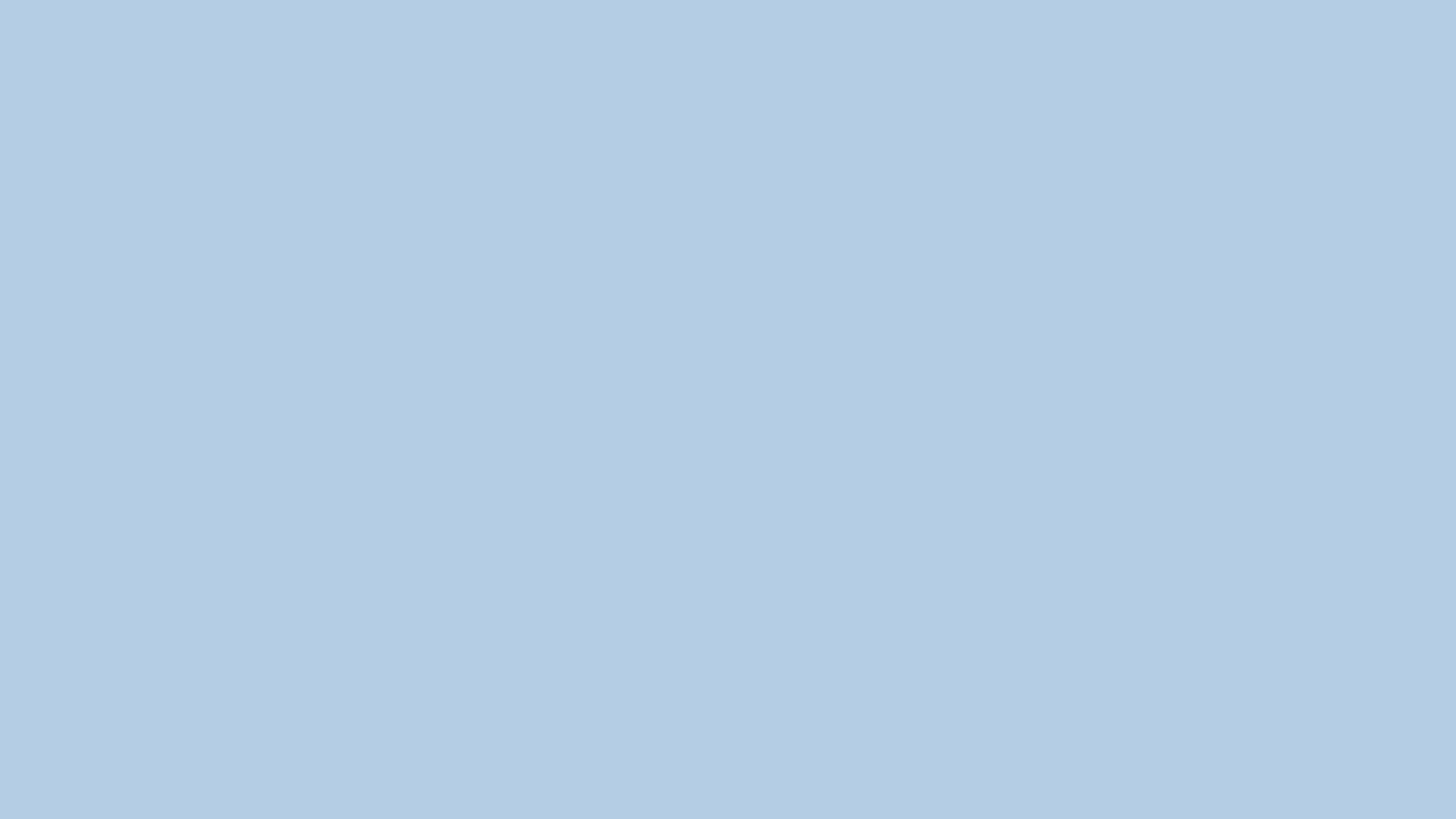 Nehemiah 9:1-3
1 On the twenty-fourth day of the same month, the Israelites gathered together, fasting and wearing sackcloth and putting dust on their heads. 2 Those of Israelite descent had separated themselves from all foreigners. They stood in their places and confessed their sins and the sins of their ancestors. 3 They stood where they were and
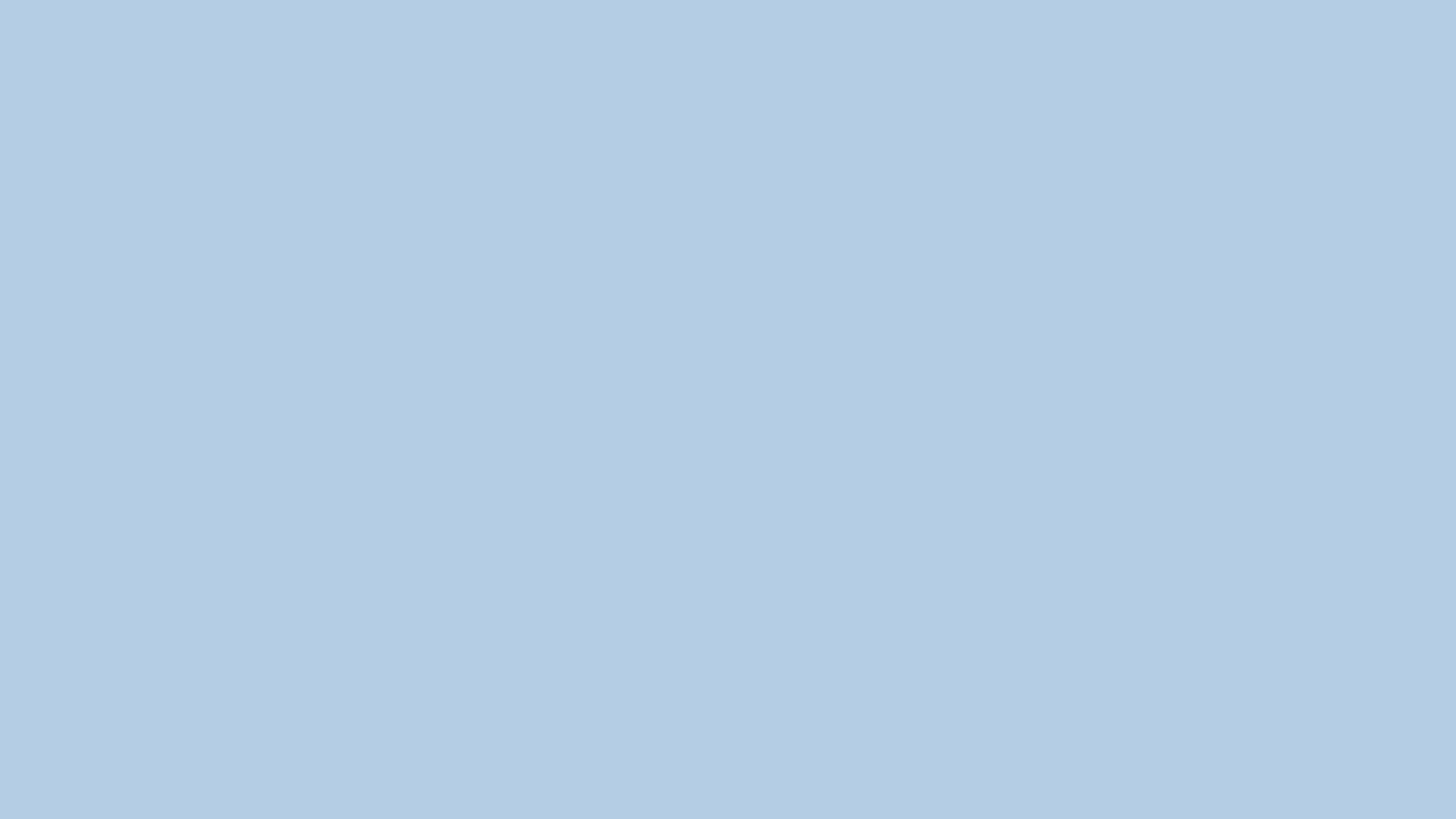 Nehemiah 9:1-3, cont.
read from the Book of the Law of the Lord their God for a quarter of the day, and spent another quarter in confession and in worshiping the Lord their God.
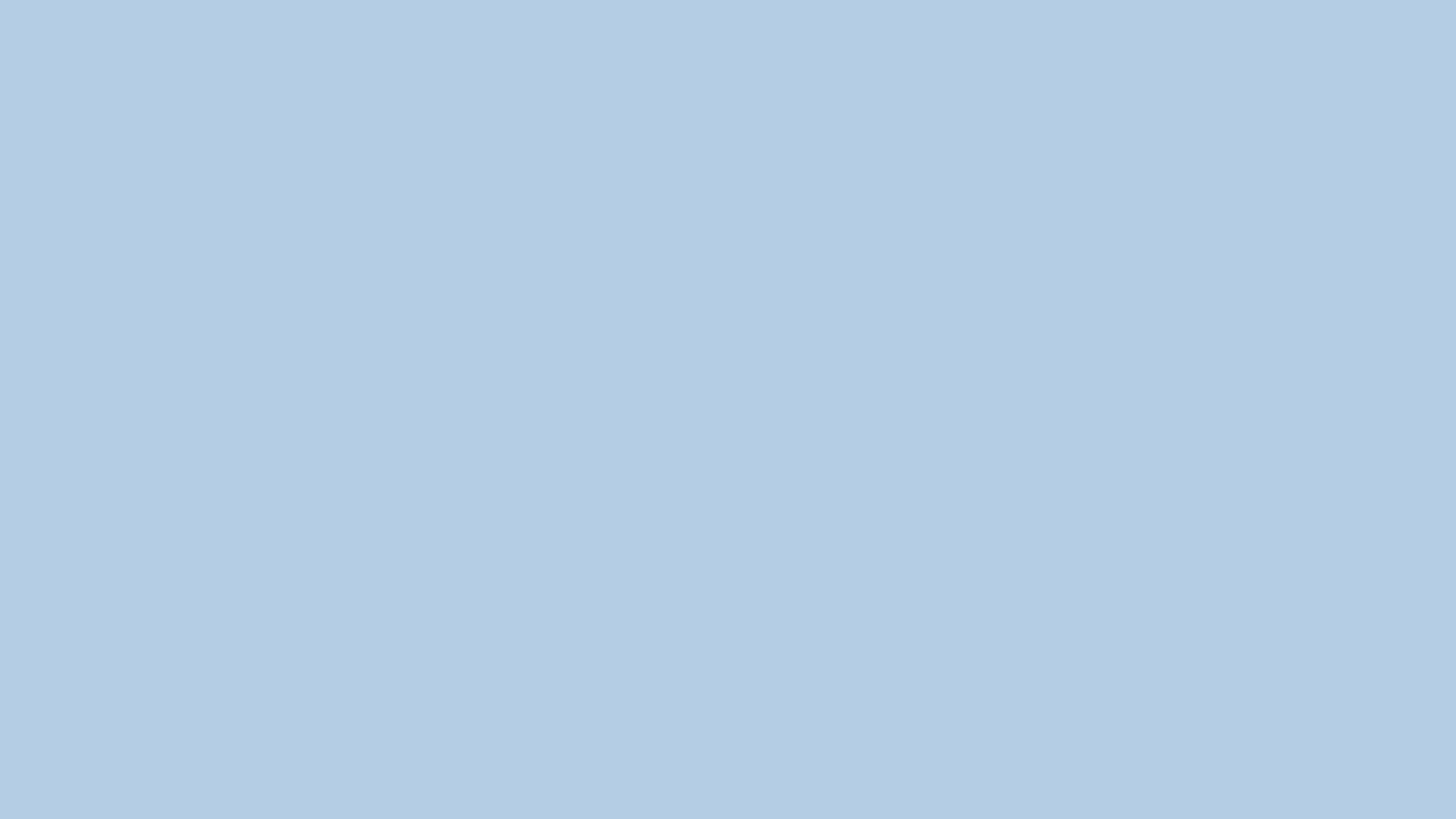 Nehemiah 9:7-8
7 “You are the Lord God, who chose Abram and brought him out of Ur of the Chaldeans and named him Abraham. 8 You found his heart faithful to you, and you made a covenant with him to give to his descendants the land of the Canaanites, Hittites, Amorites, Perizzites, Jebusites and Girgashites. You have kept your promise because you are righteous.”
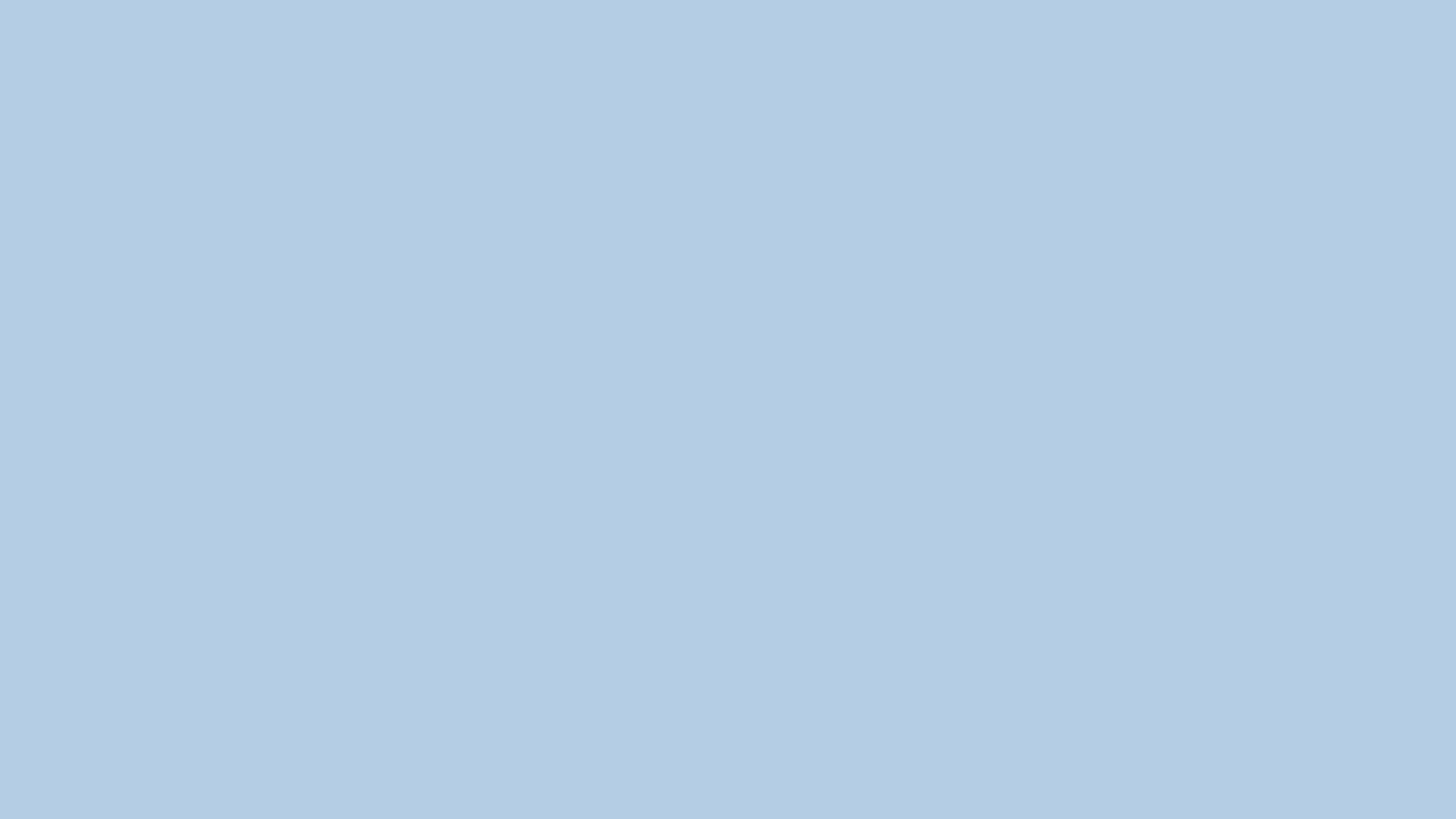 Nehemiah 9:9-10
9 “You saw the suffering of our ancestors in Egypt; you heard their cry at the Red Sea. 10 You sent signs and wonders against Pharaoh, against all his officials and all the people of his land, for you knew how arrogantly the Egyptians treated them.
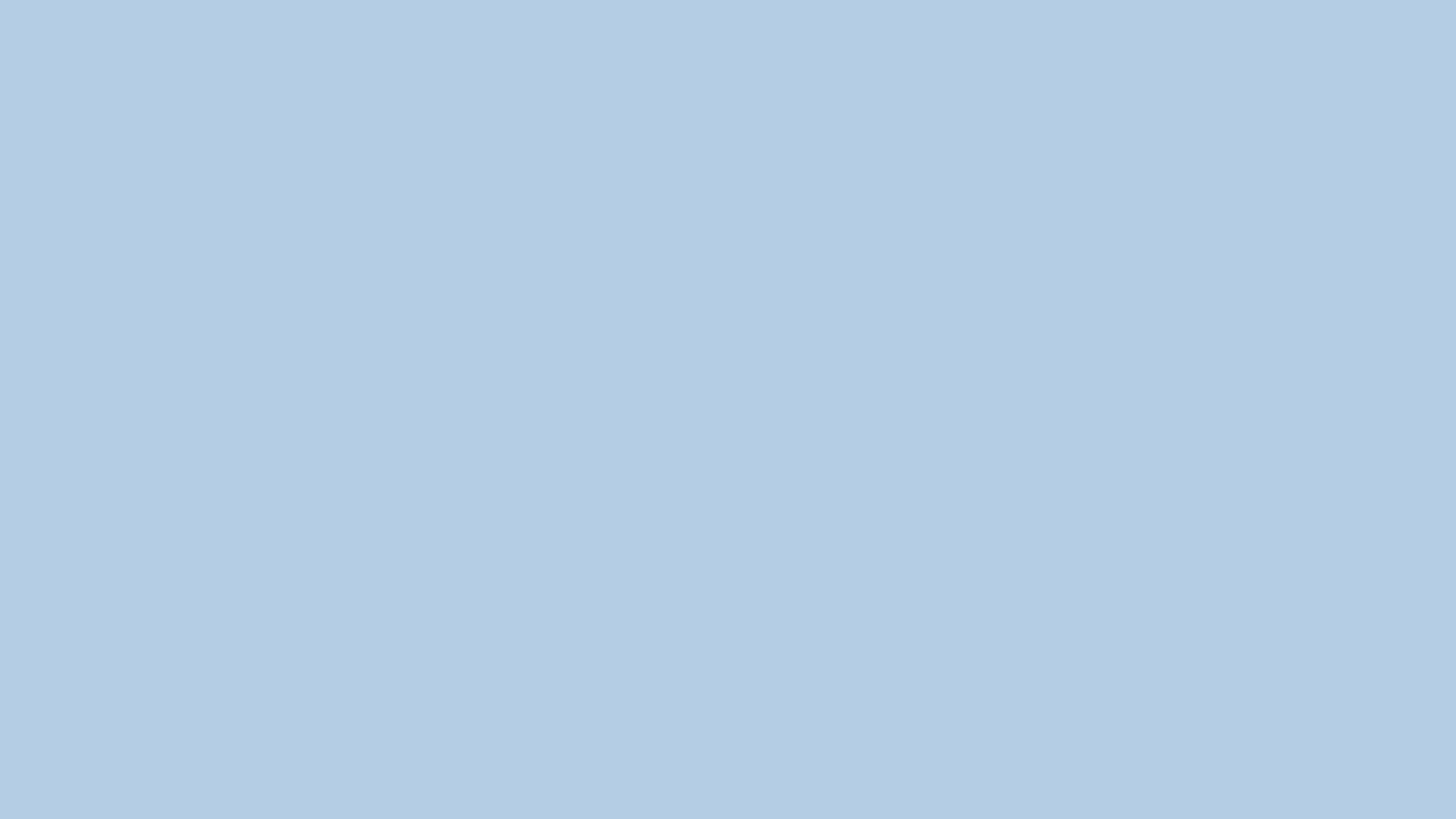 Nehemiah 9:20, 30
“20 You gave your good Spirit to instruct them. You did not withhold your manna from their mouths, and you gave them water for their thirst.”

“30 For many years you were patient with them. By your Spirit you warned them through your prophets.”
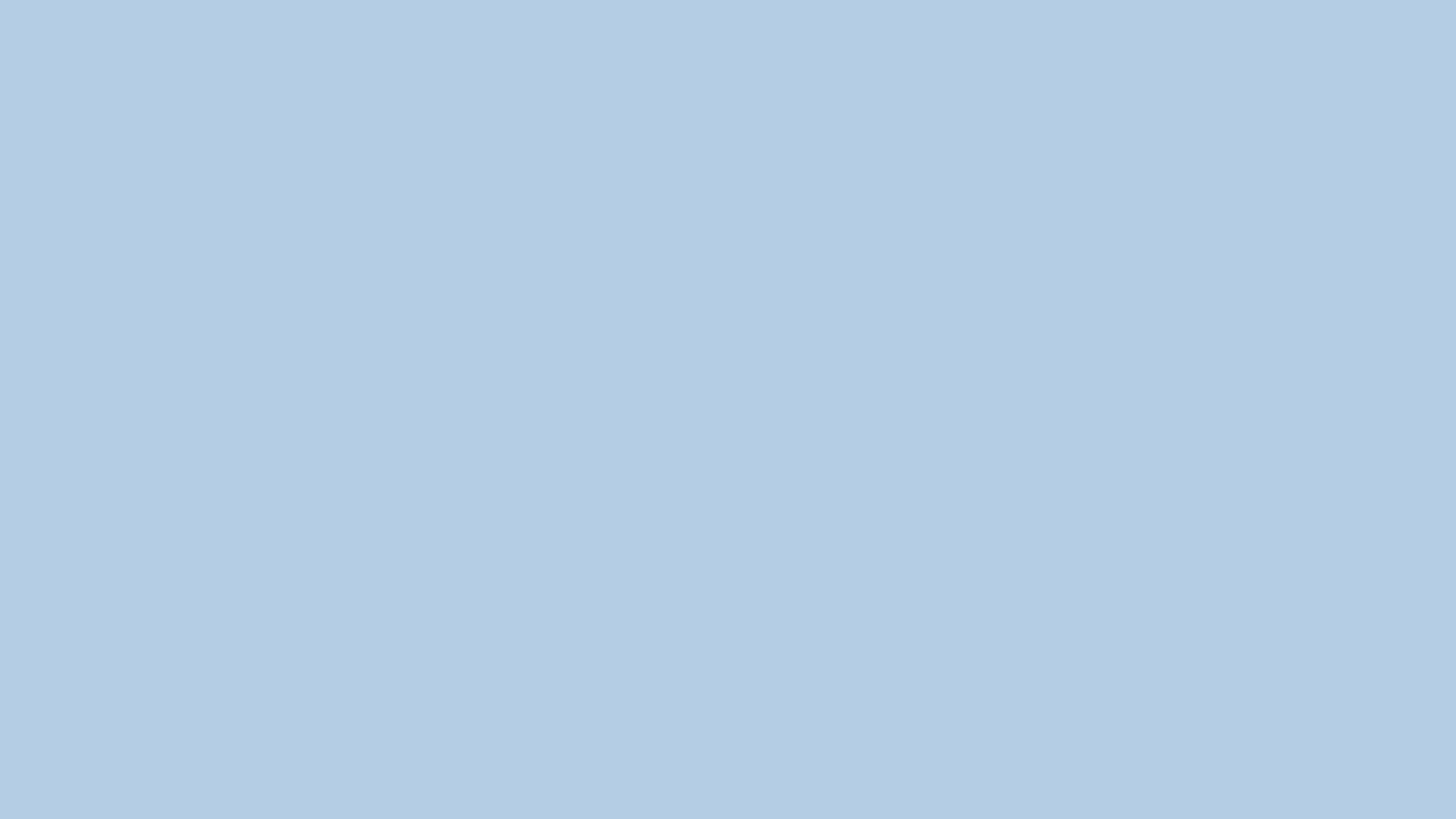 Looking ahead to next week:
Small groups only
Psalm 51
Psalm 104
Psalm 139
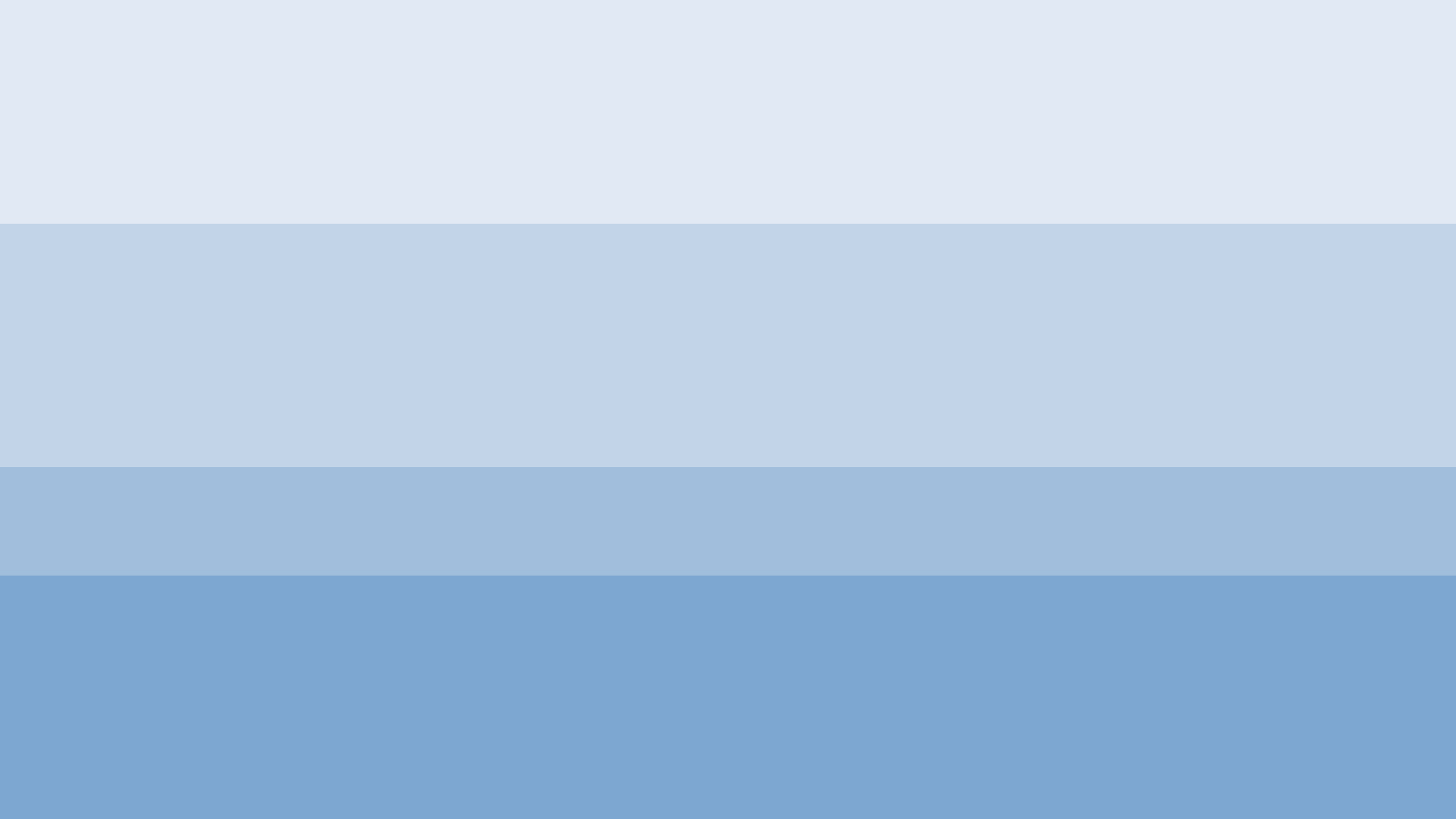 Prayer
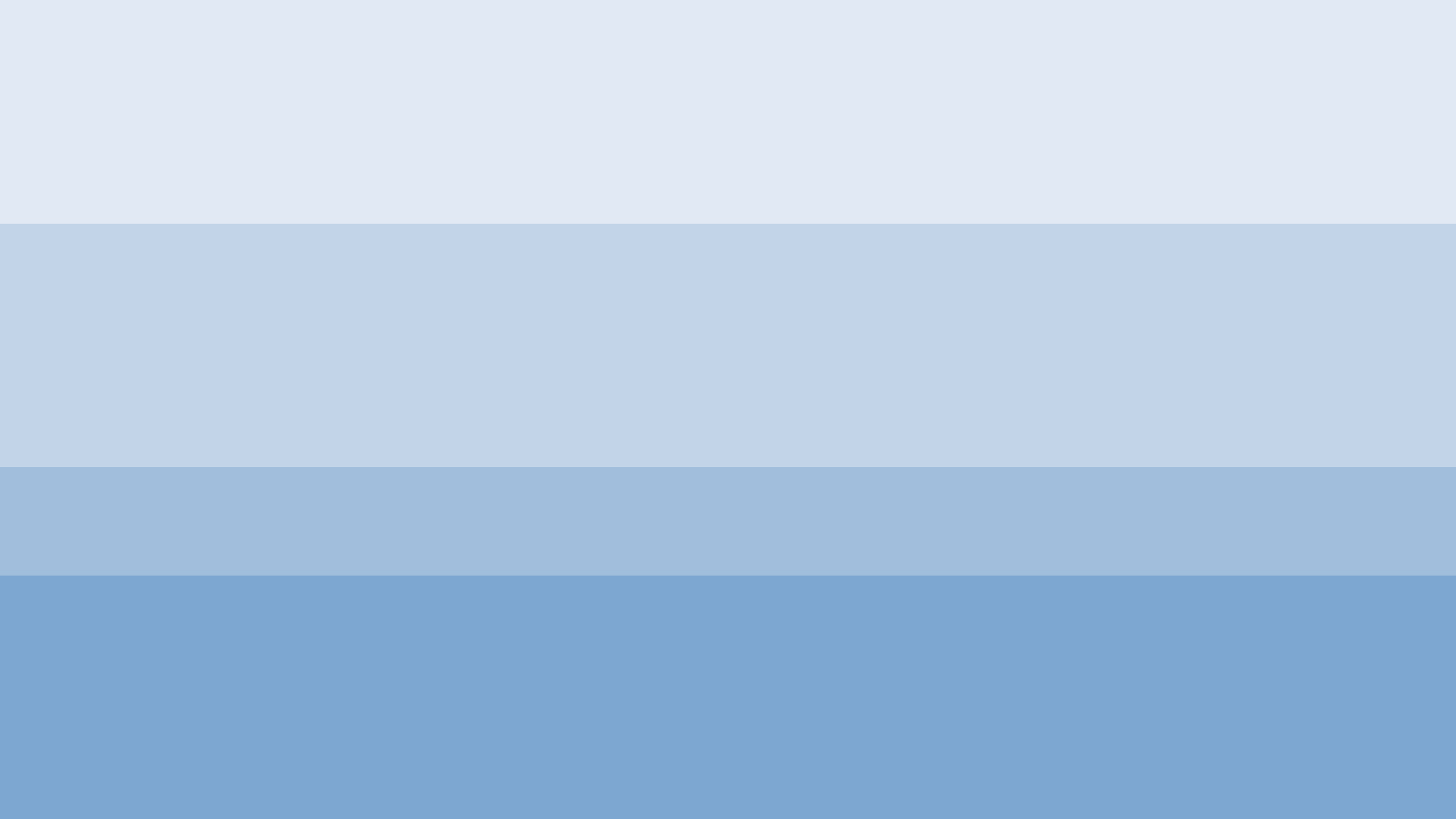 Psalm 51
For the director of music. A psalm of David. When the prophet Nathan came to him after David had committed adultery with Bathsheba.

Side A:		1 Have mercy on me, O God,
		according to your unfailing love;
		according to your great compassion
		blot out my transgressions.
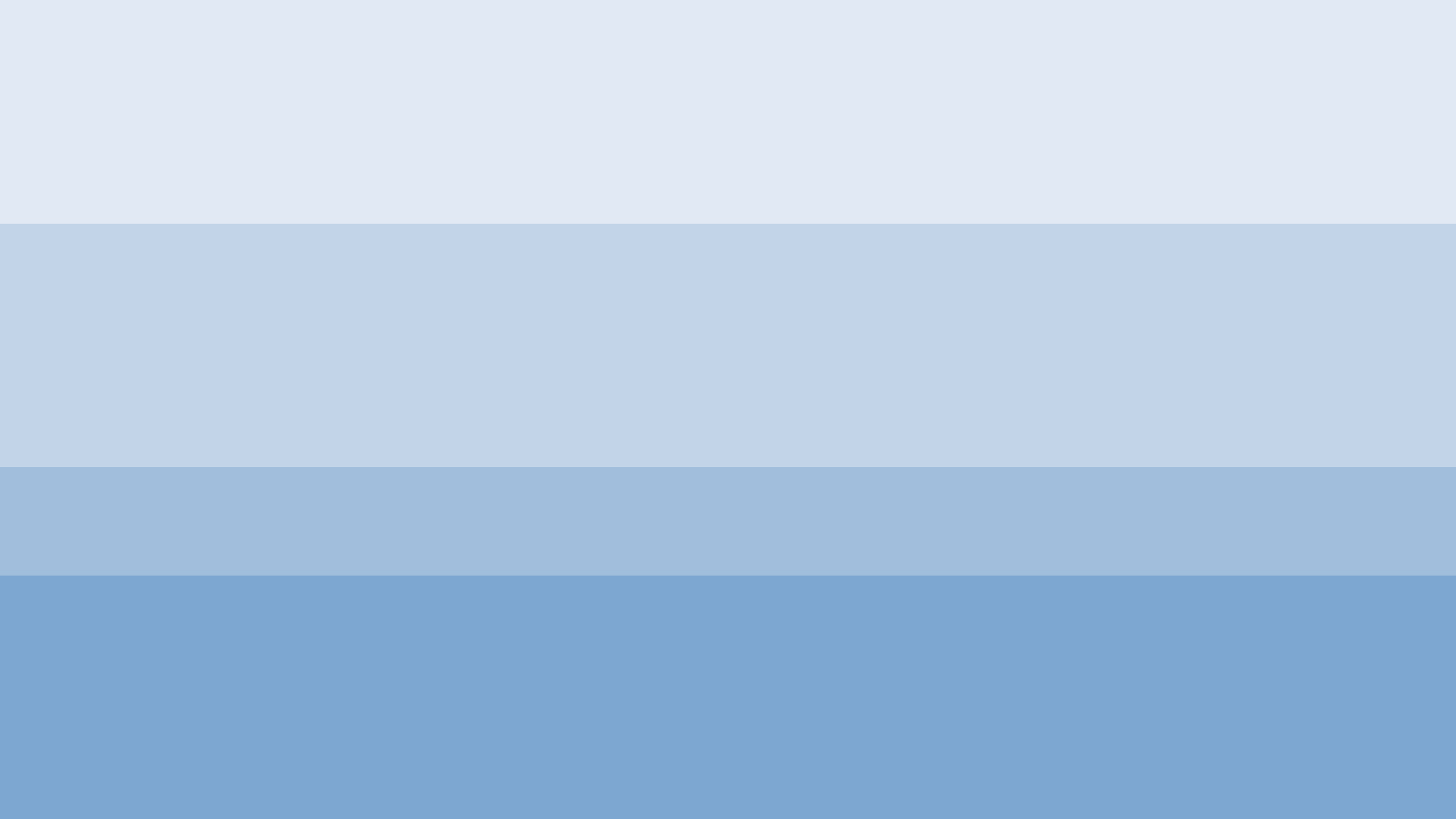 Side B:		2 Wash away all my iniquity
		and cleanse me from my sin.
		3 For I know my transgressions,
		and my sin is always before me.

Side A:		4 Against you, you only, have I sinned
		and done what is evil in your sight;
		so you are right in your verdict
		and justified when you judge.
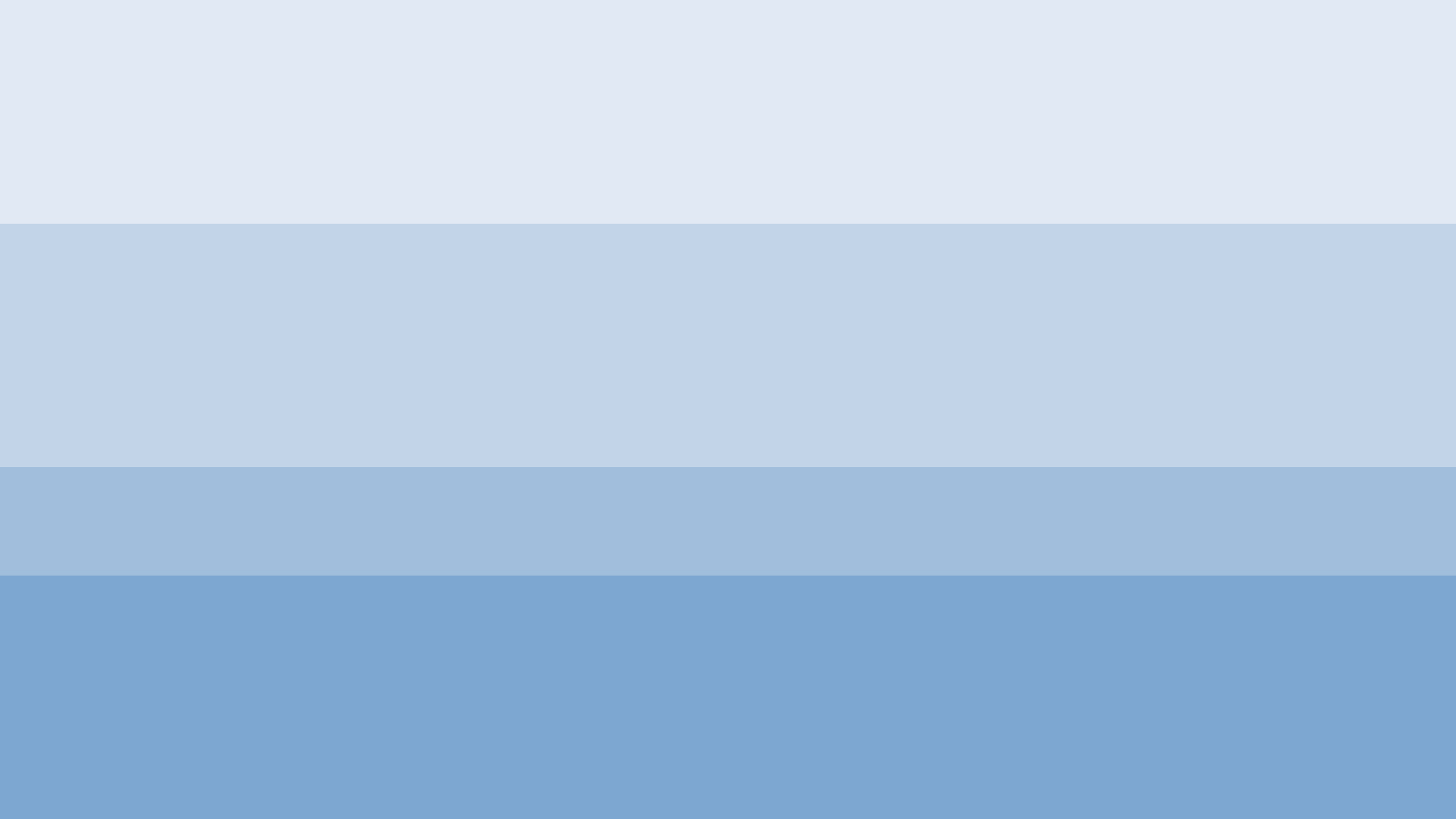 Side B:		5 Surely I was sinful at birth,
				sinful from the time my mother conceived 						me.
		6 Yet you desired faithfulness even in the 				womb;
		you taught me wisdom in that secret place.
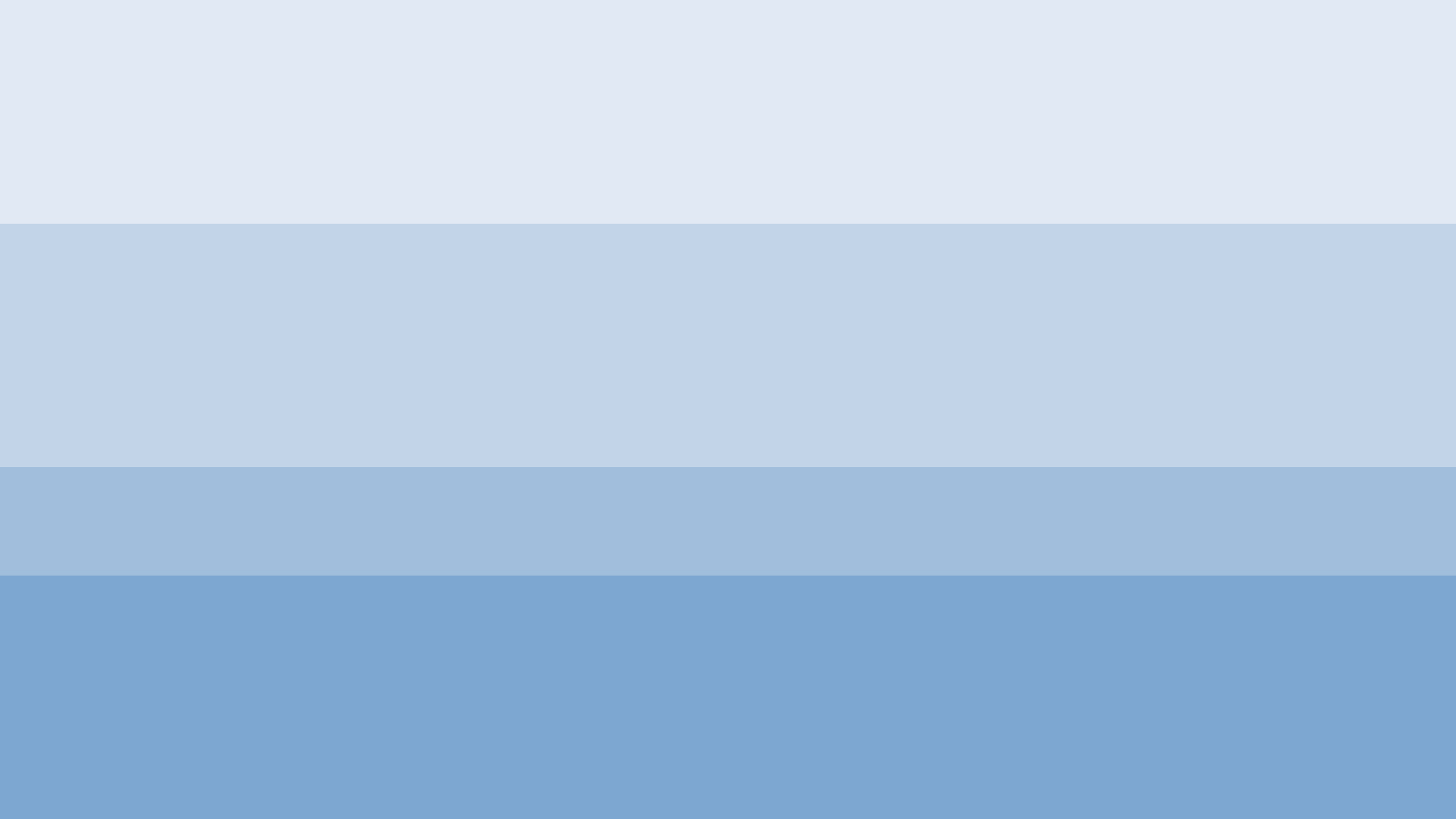 Side A:		7 Cleanse me with hyssop, and I will be 							clean;
				wash me, and I will be whiter than snow.
		8 Let me hear joy and gladness;
		let the bones you have crushed rejoice.
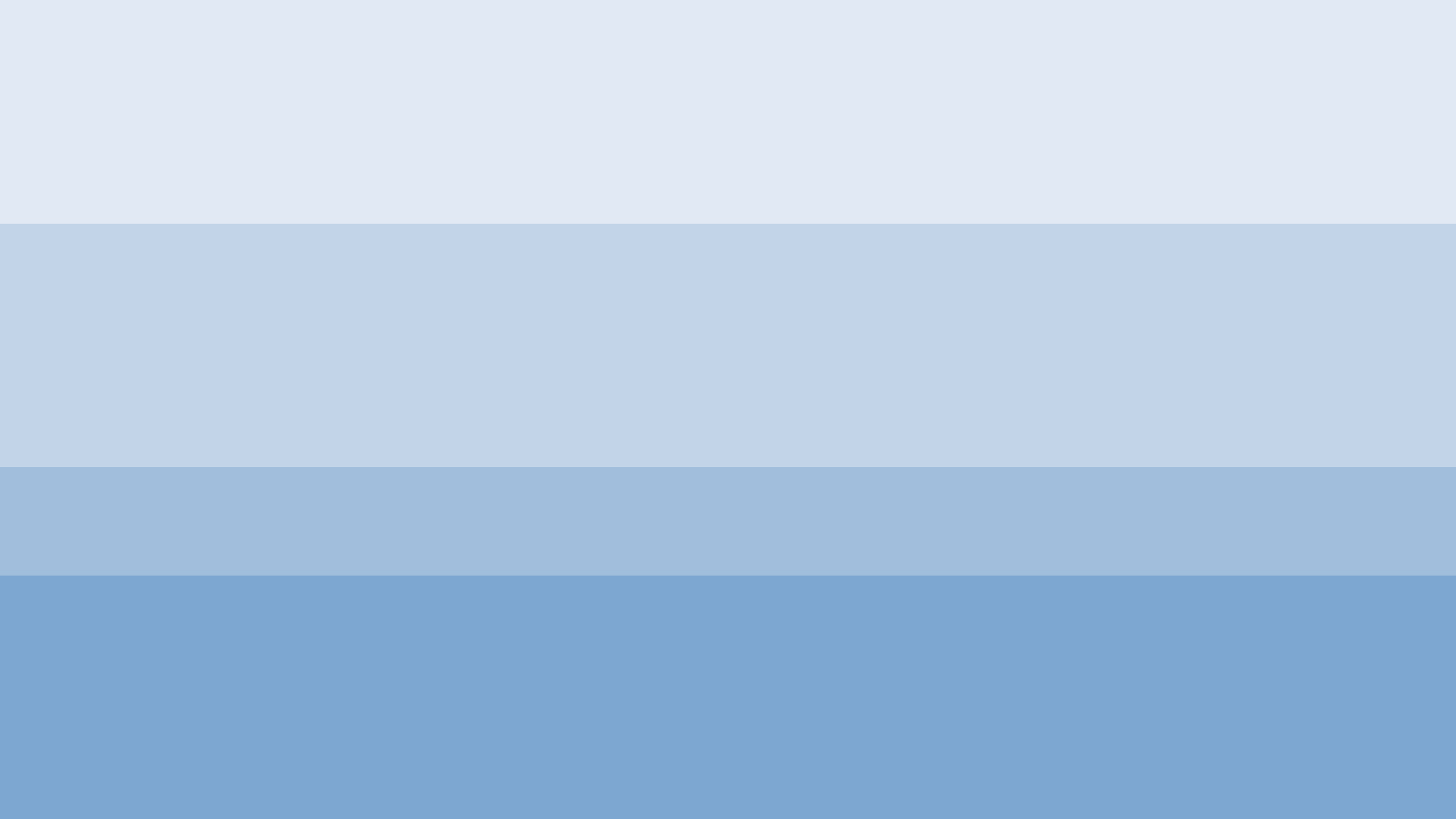 Side B:		9 Hide your face from my sins
		and blot out all my iniquity.
		10 Create in me a pure heart, O God,
		and renew a steadfast spirit within me.

Side A:		11 Do not cast me from your presence
		or take your Holy Spirit from me.
		12 Restore to me the joy of your salvation
		and grant me a willing spirit, to sustain me.
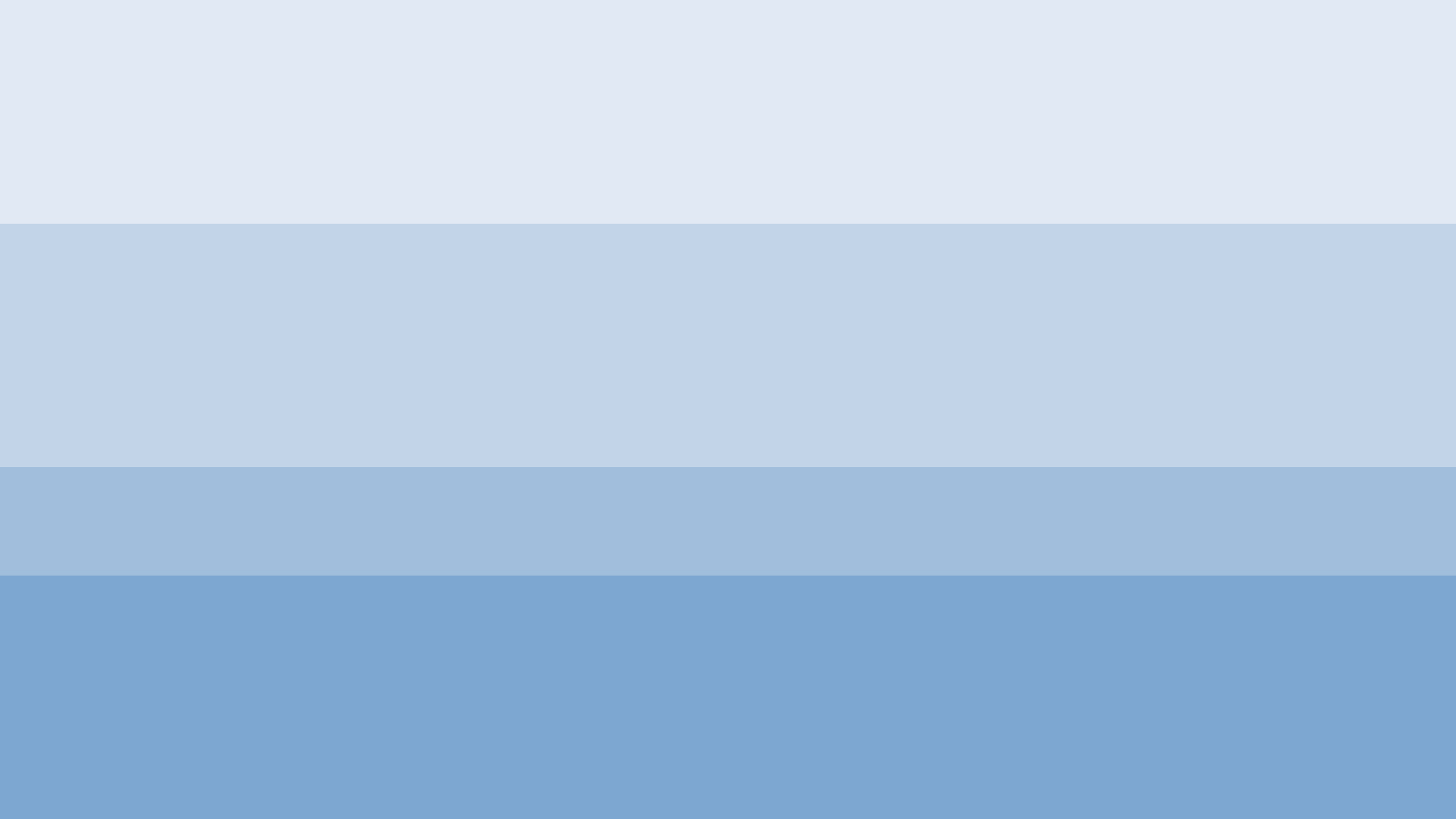 Side B:		13 Then I will teach transgressors your ways,
		so that sinners will turn back to you.
		14 Deliver me from the guilt of bloodshed, 
		O God,
		you who are God my Savior,
		and my tongue will sing of your
		righteousness.
		15 Open my lips, Lord,
		and my mouth will declare your praise.
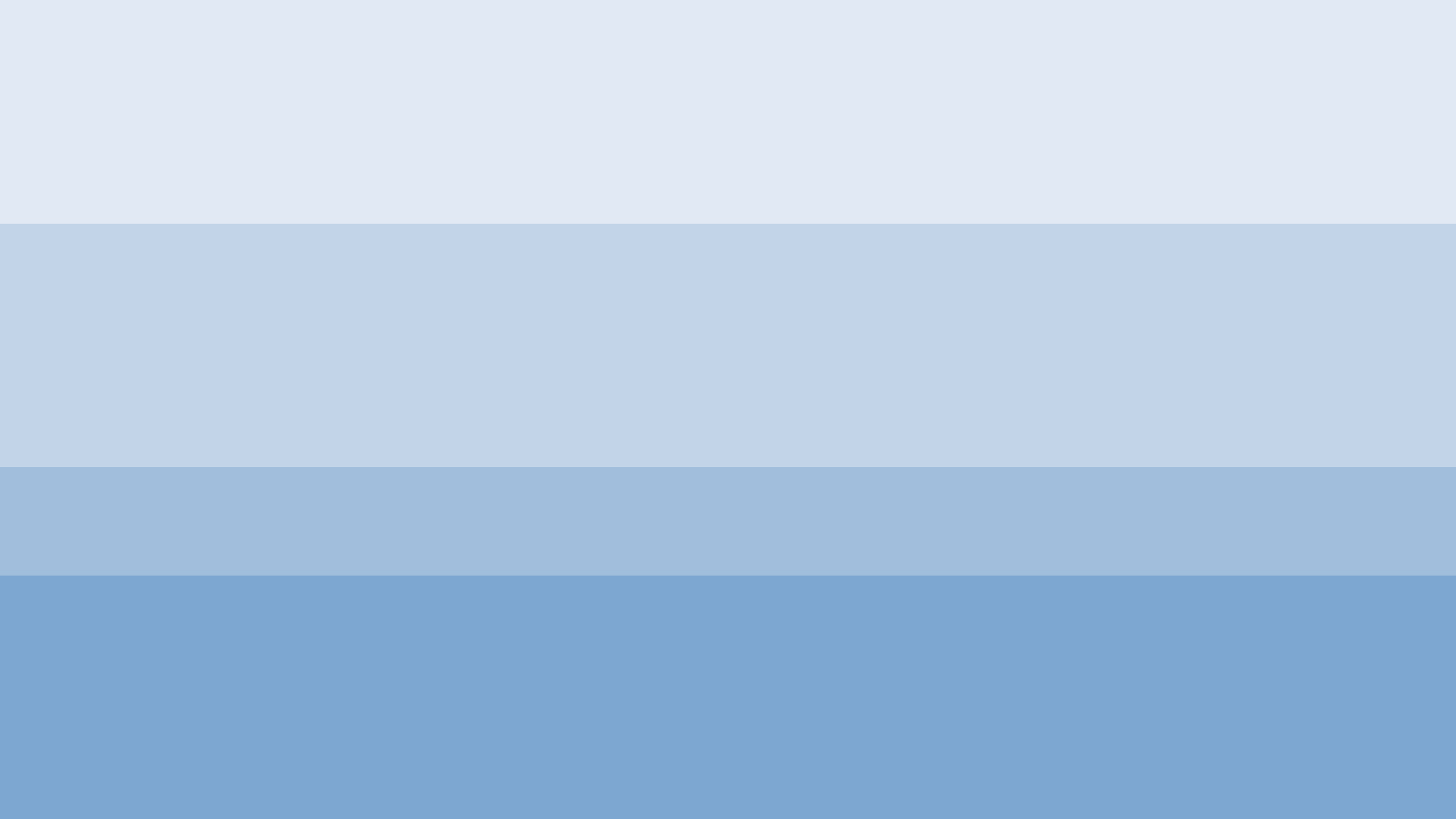 Side A:		16 You do not delight in sacrifice, 
		or I would bring it;
		you do not take pleasure in burnt offerings.
		17 My sacrifice, O God, is a broken spirit;
		a broken and contrite heart
		you, God, will not despise.
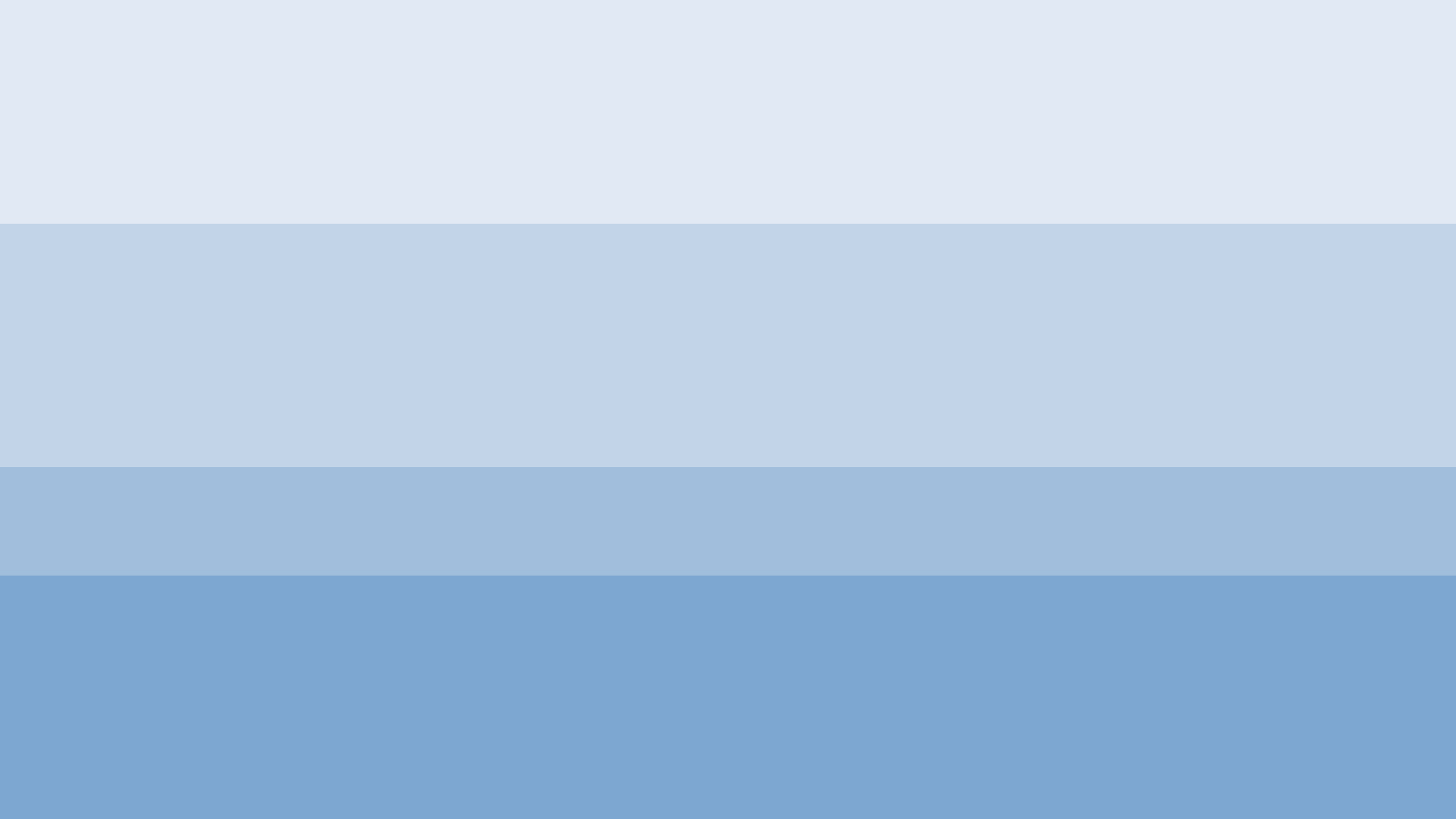 Side B:		18 May it please you to prosper Zion,
		to build up the walls of Jerusalem.
		19 Then you will delight in the sacrifices of 			the righteous,
		in burnt offerings offered whole;
		then bulls will be offered on your altar.